esposizione
sviluppo
ripresa
coda
Sviluppo tematico 
modulante
ponte
TEMI
secondo
Primo
tema
Secondo
tema
ponte
Cadenza
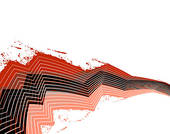 primo
TONALITA’
Tono vicino
Tonalità d’impianto
Tono principale
Tonalità
d’impianto
Modulazioni
Tono  vicino